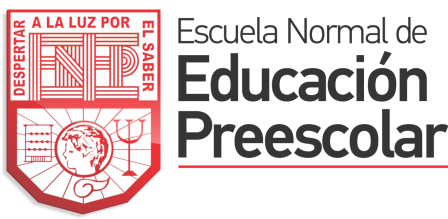 APRENDIZAJE BASADO EN PROBLEMAS
FEBRERO 2017
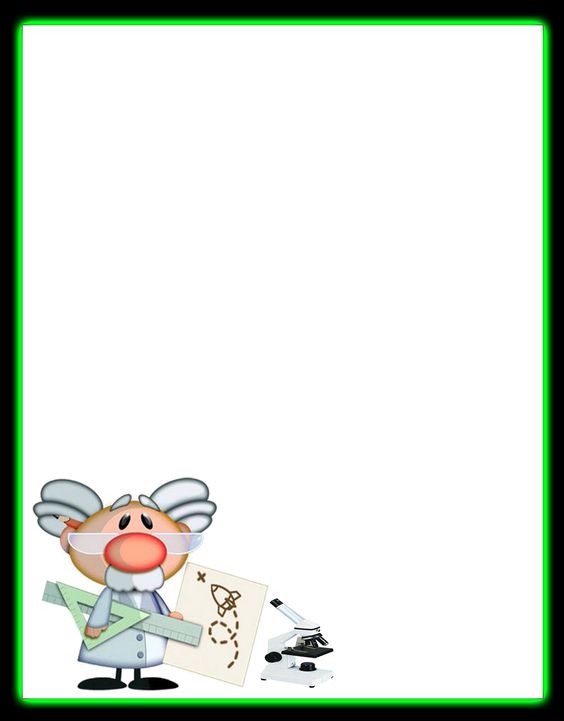 APRENDIZAJE BASADO EN PROBLEMAS
CAPITULO 3
DIAZ BARRIGA
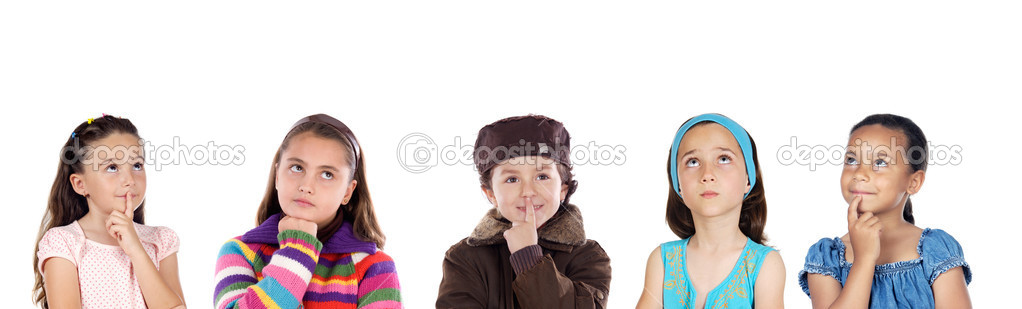 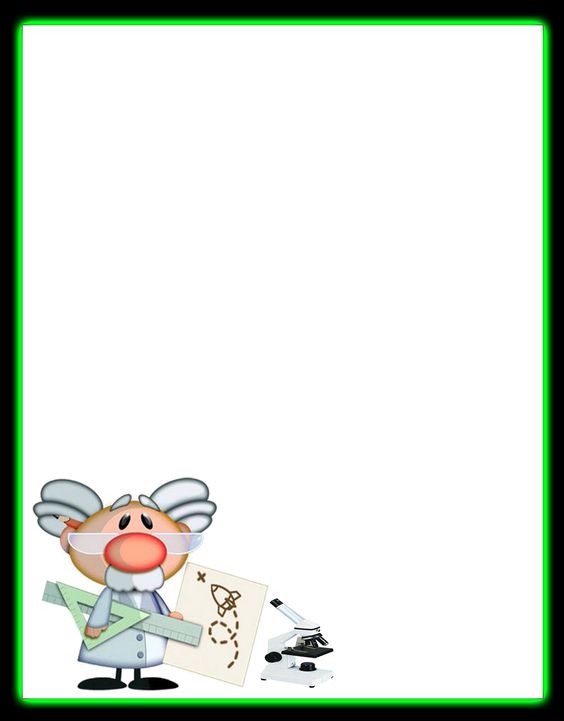 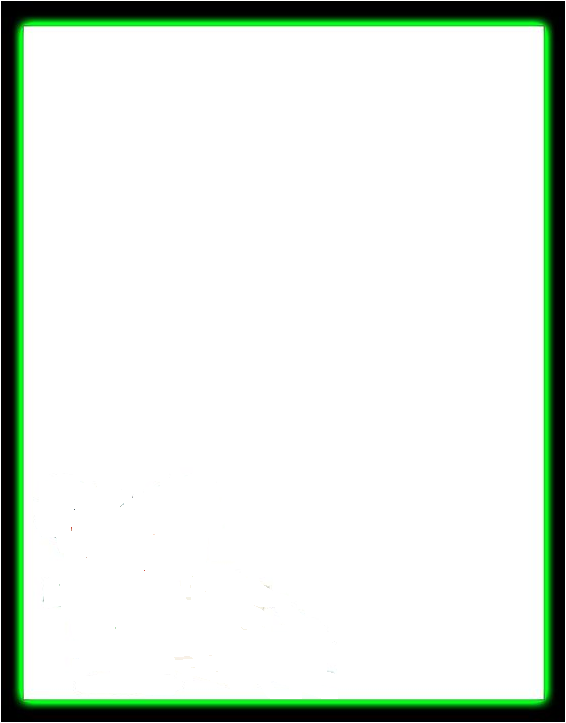 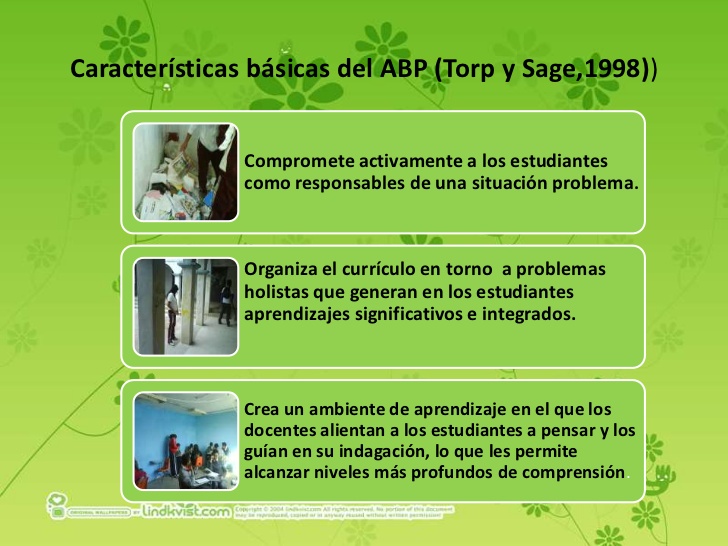 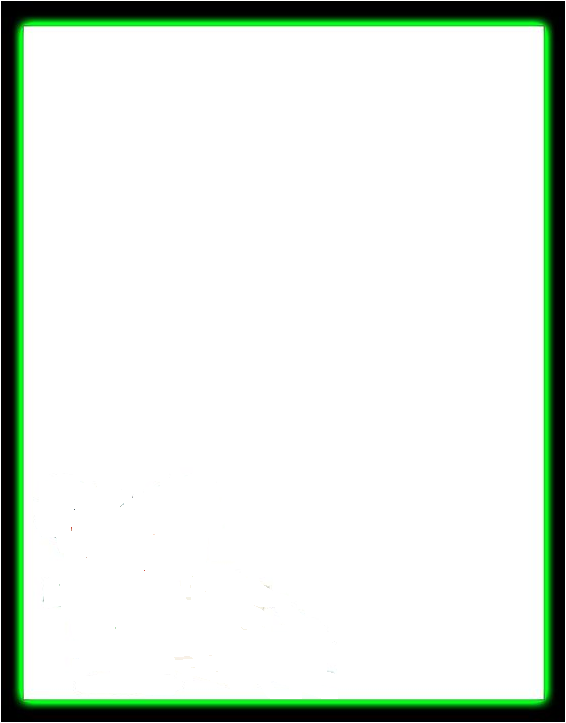 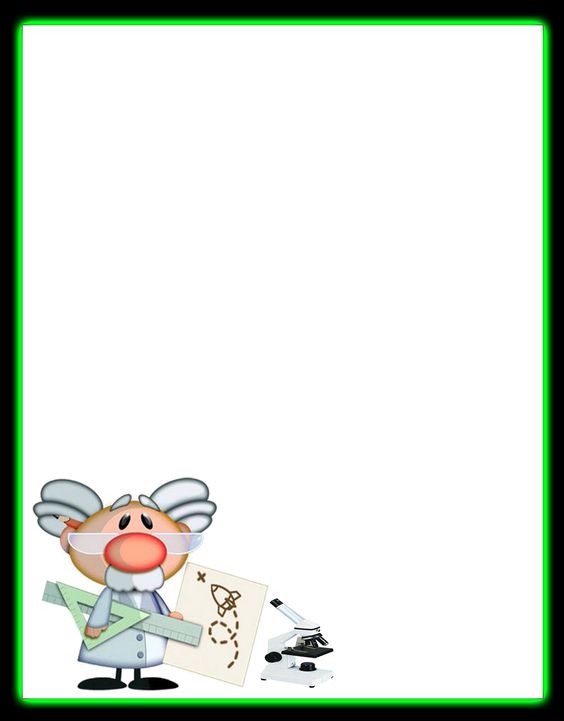 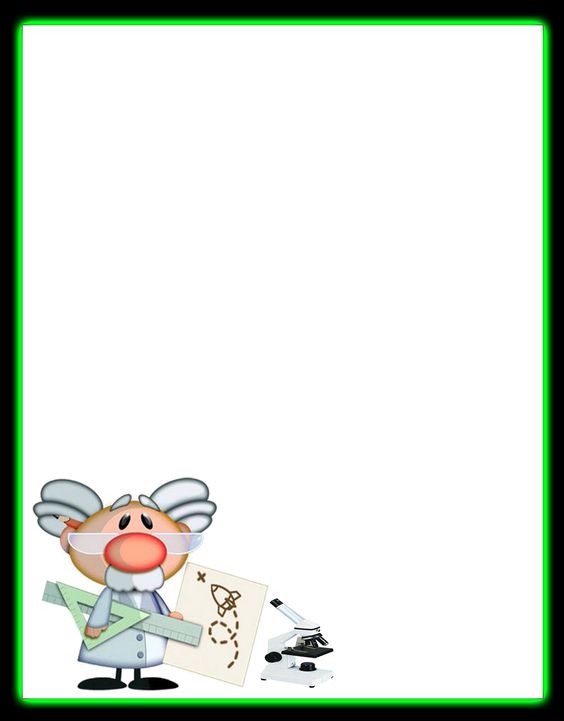 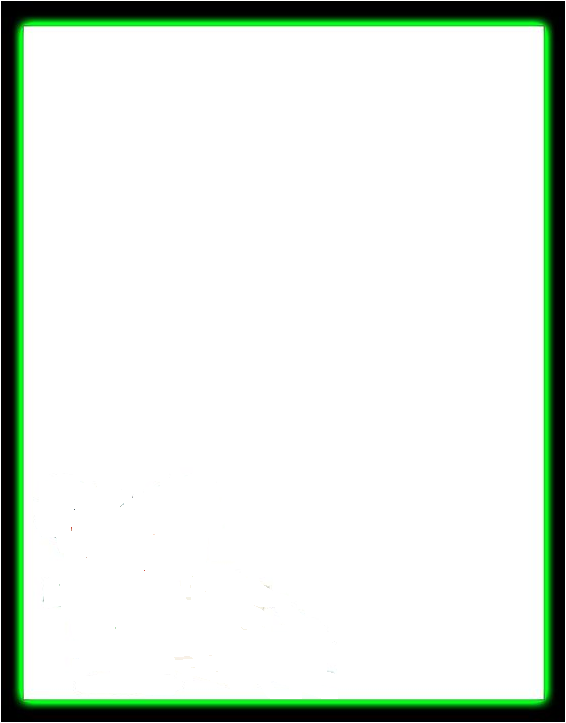 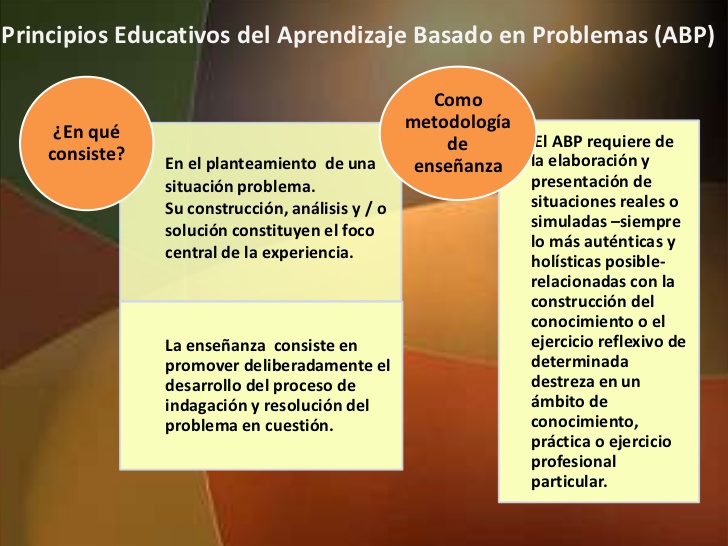 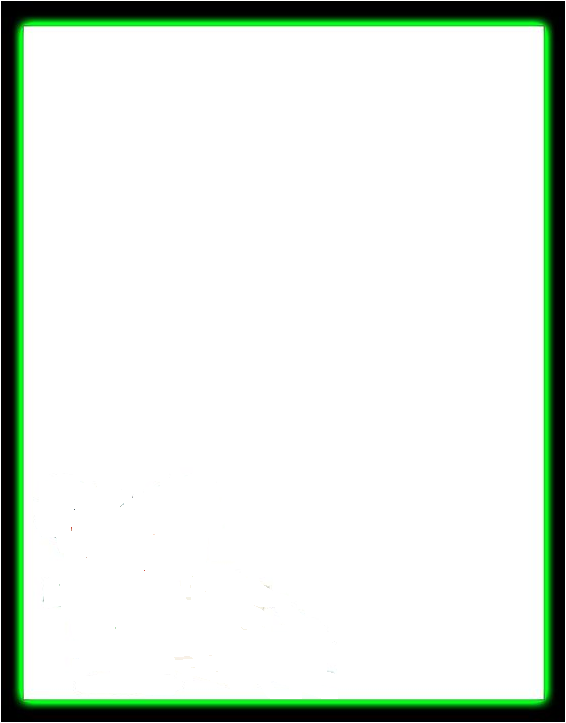 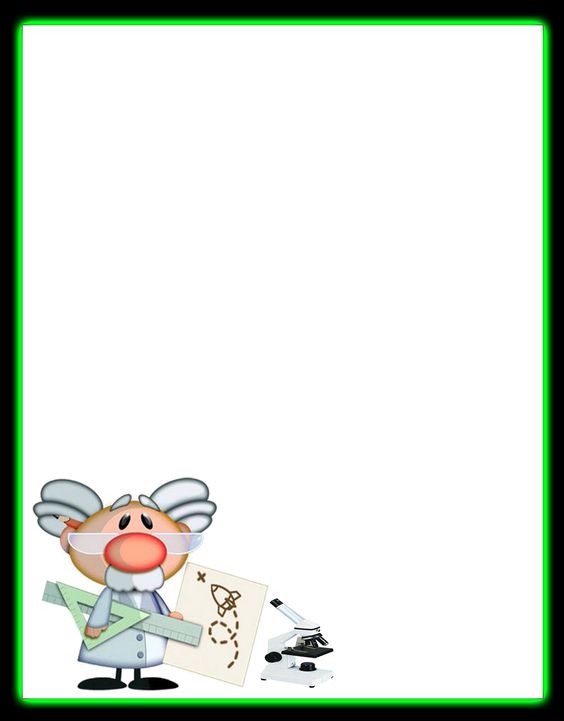 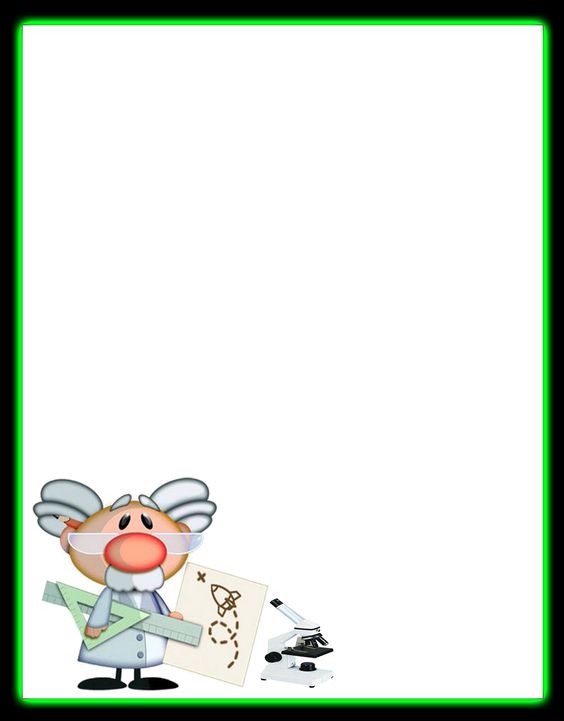 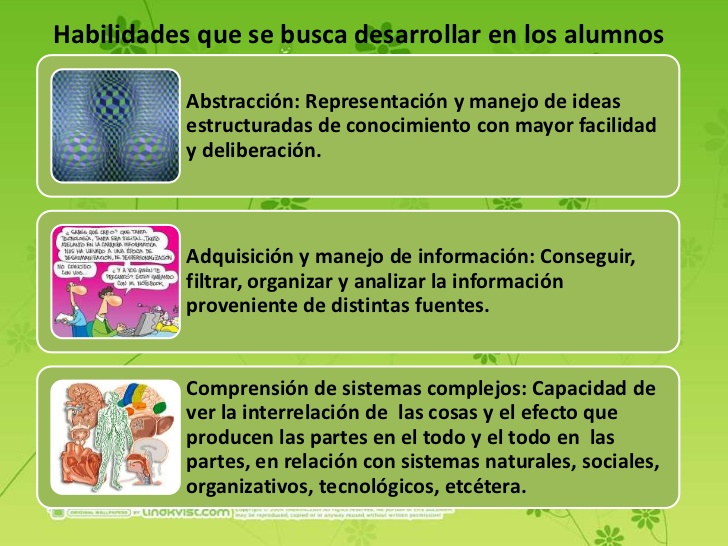 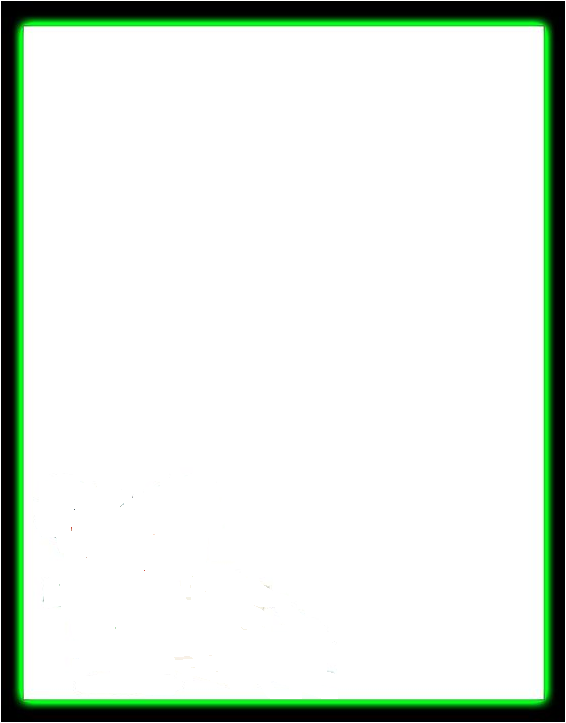 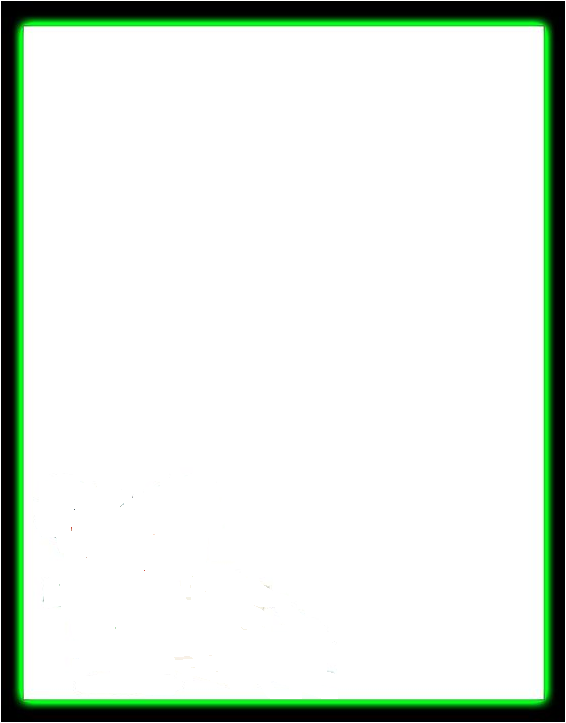 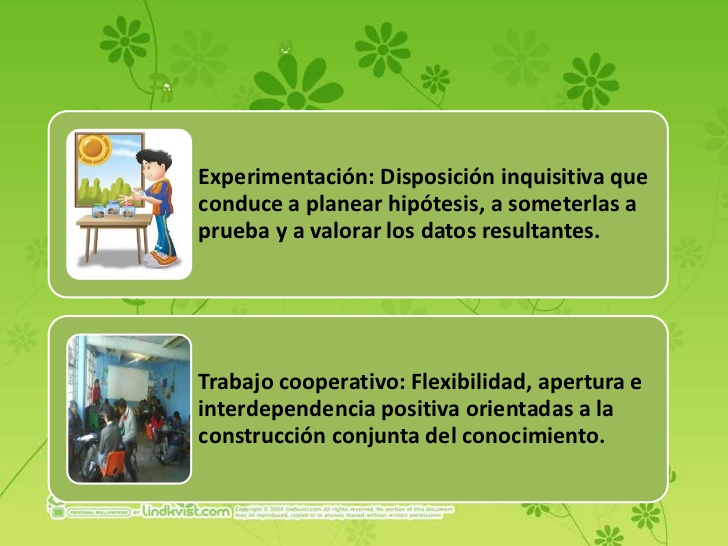 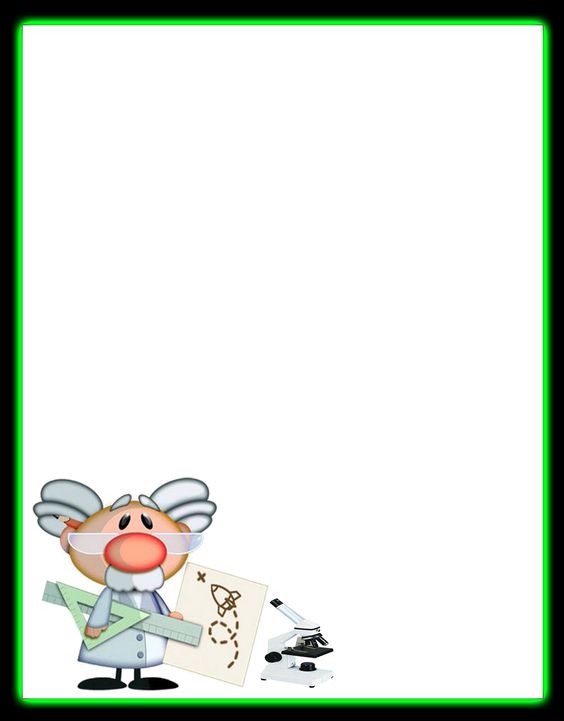 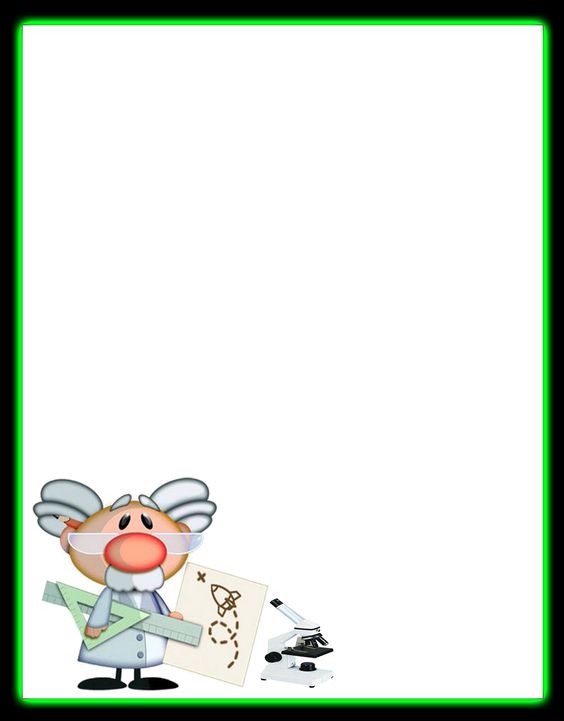 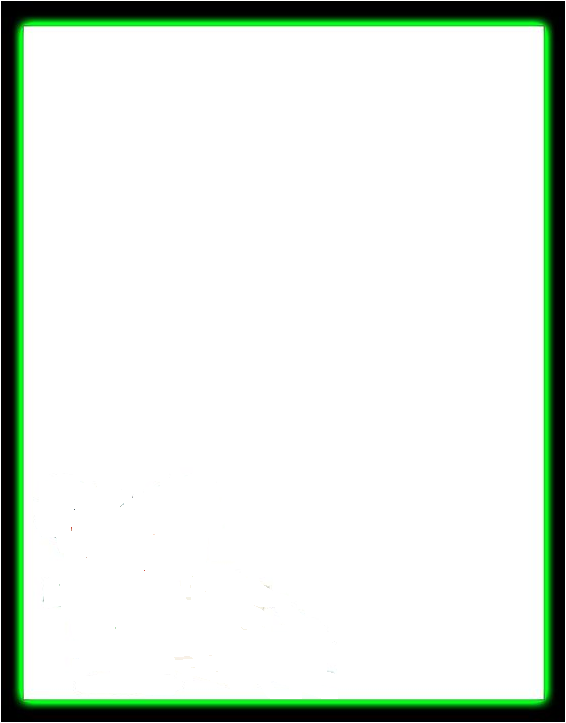 ROL DEL ALUMNO
+ Interacción	                 + Participa en discusiones		           + Pregunta
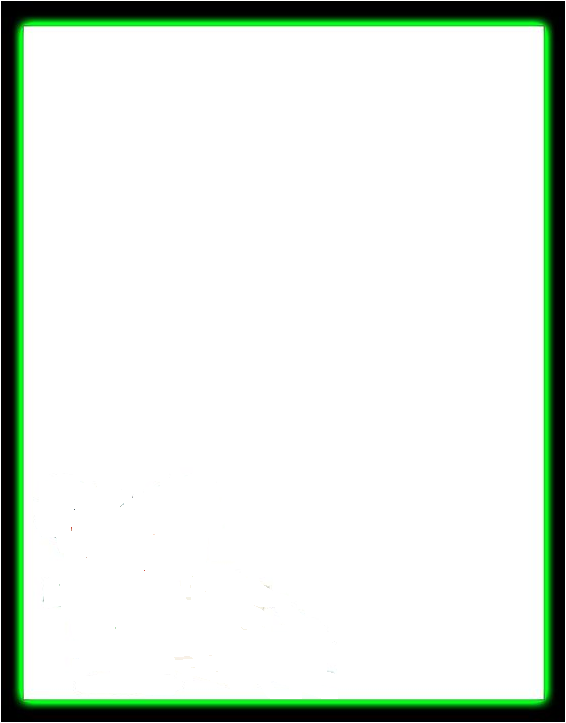 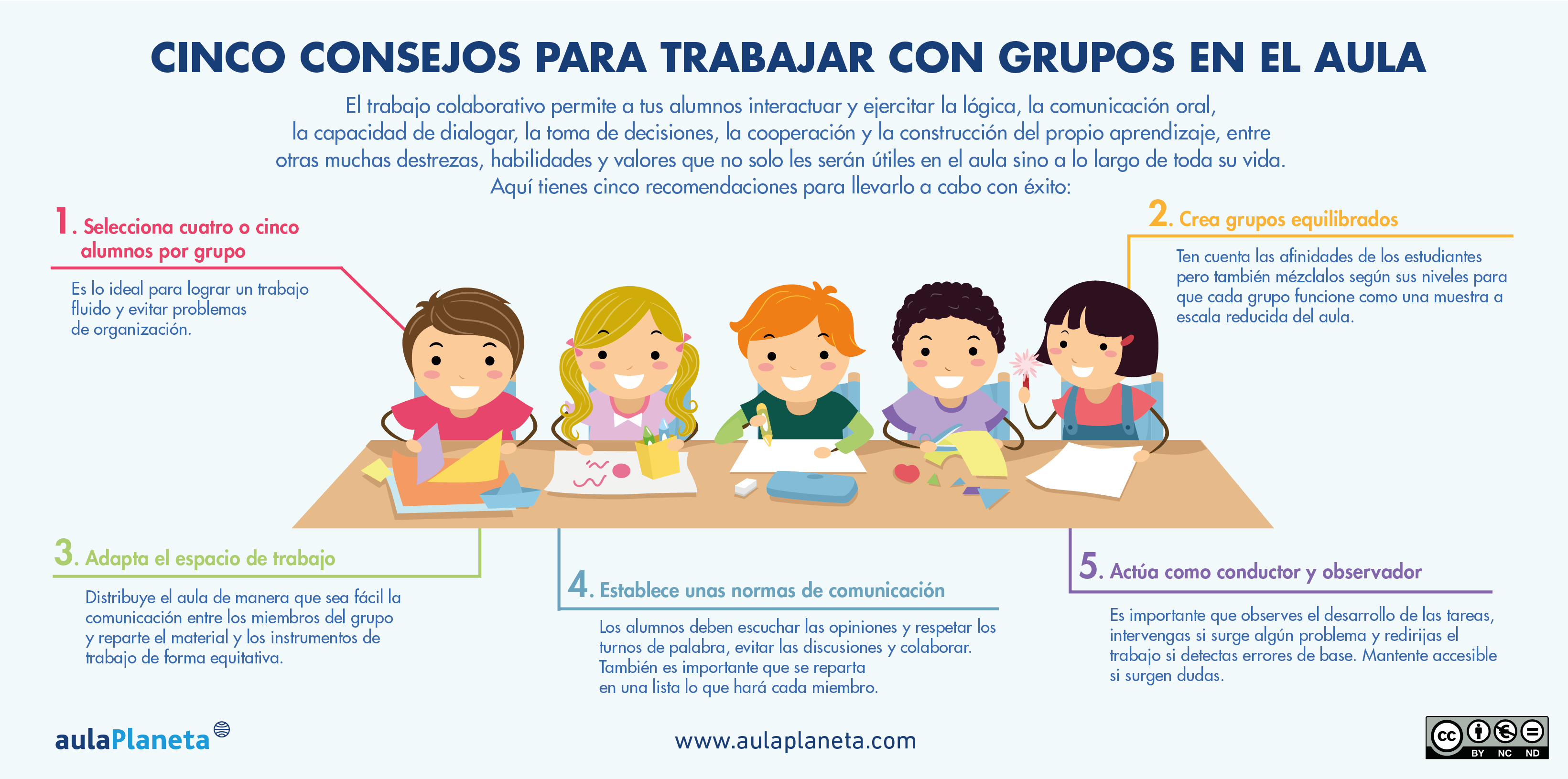 + Busca 	                                                                                                         + Propone 
información                                                                                                      soluciones
+ Elabora 		        + Reflexiona
      conclusiones
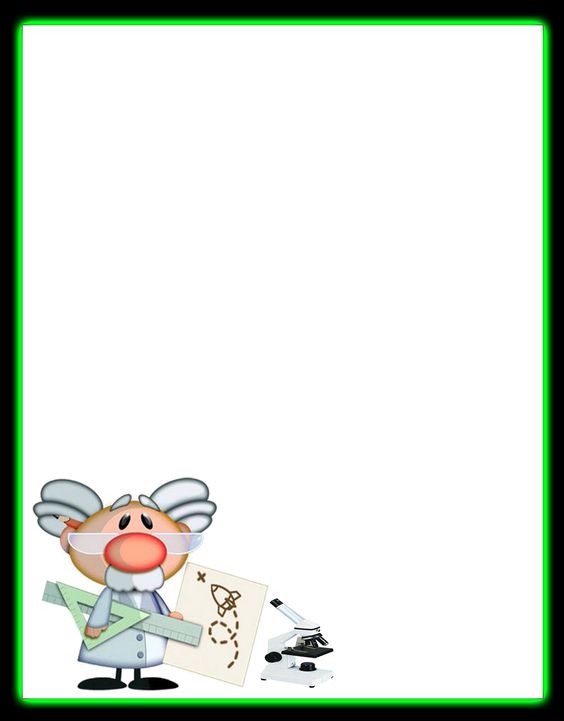 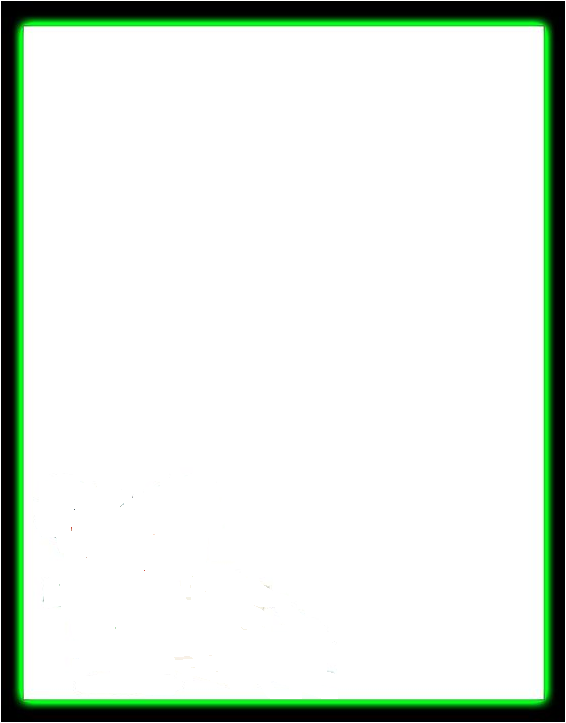 + Seleccionar el caso
+ Planear
+ Mostrar el caso a los alumnos
+ Orientar
+ Promover aprendizaje cooperativo
+ Cuestionar continuamente
+ Mostrar interés por los comentarios
+ Conducir a la discusión
+ Evaluar
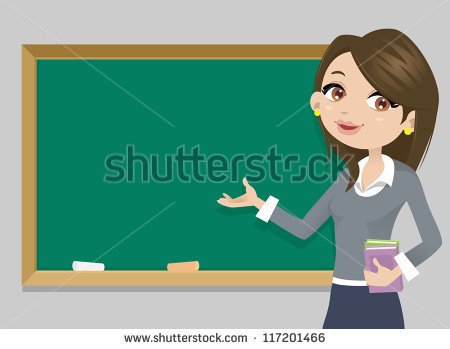 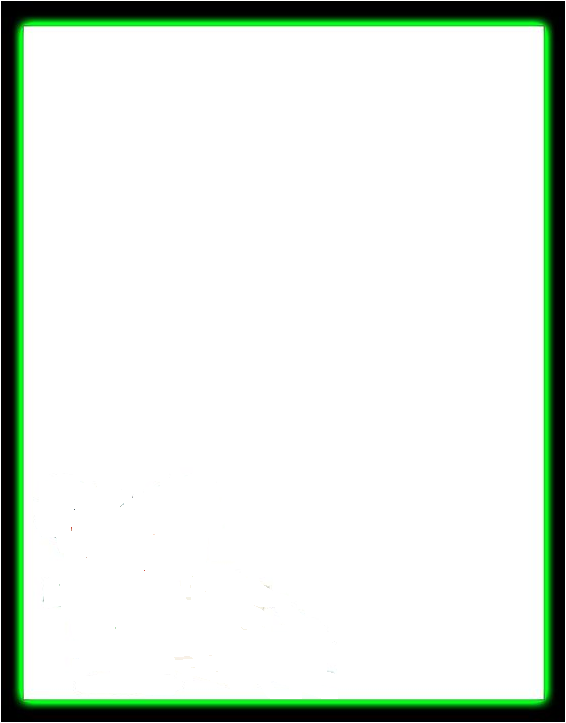 ROL
DEL
DOCENTE
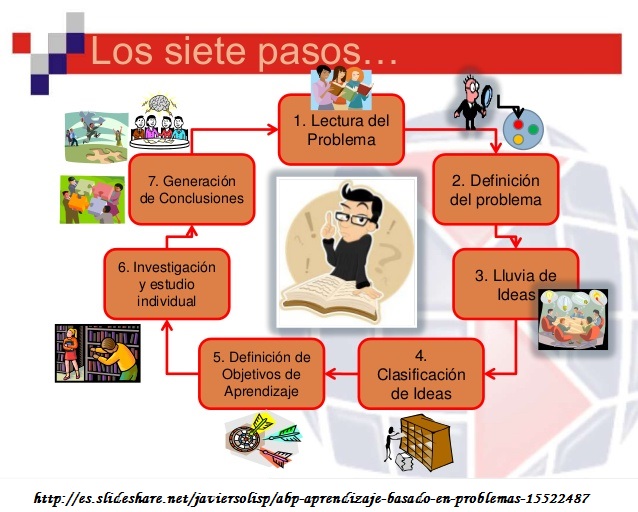 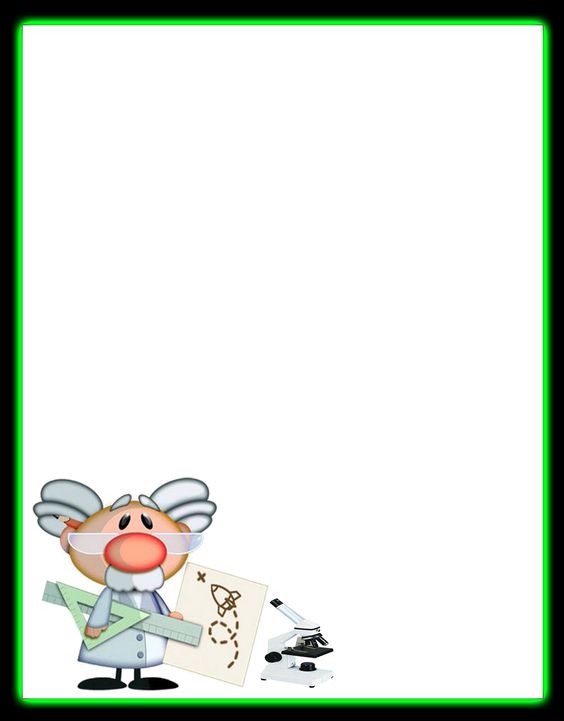 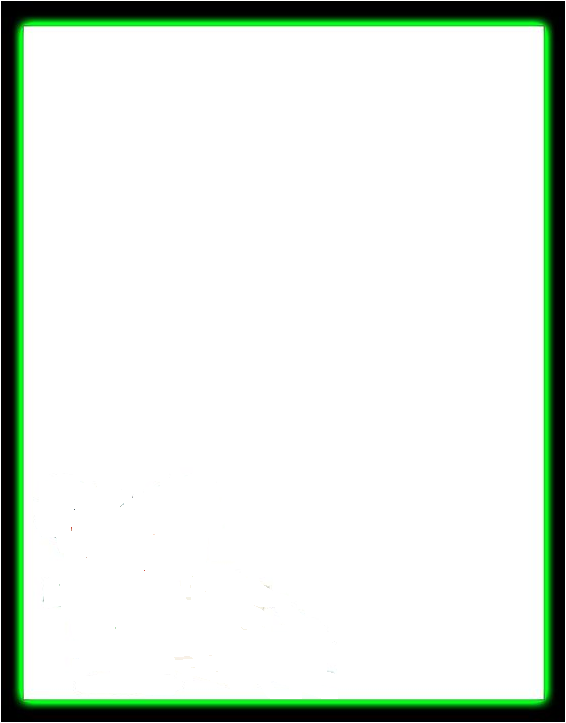 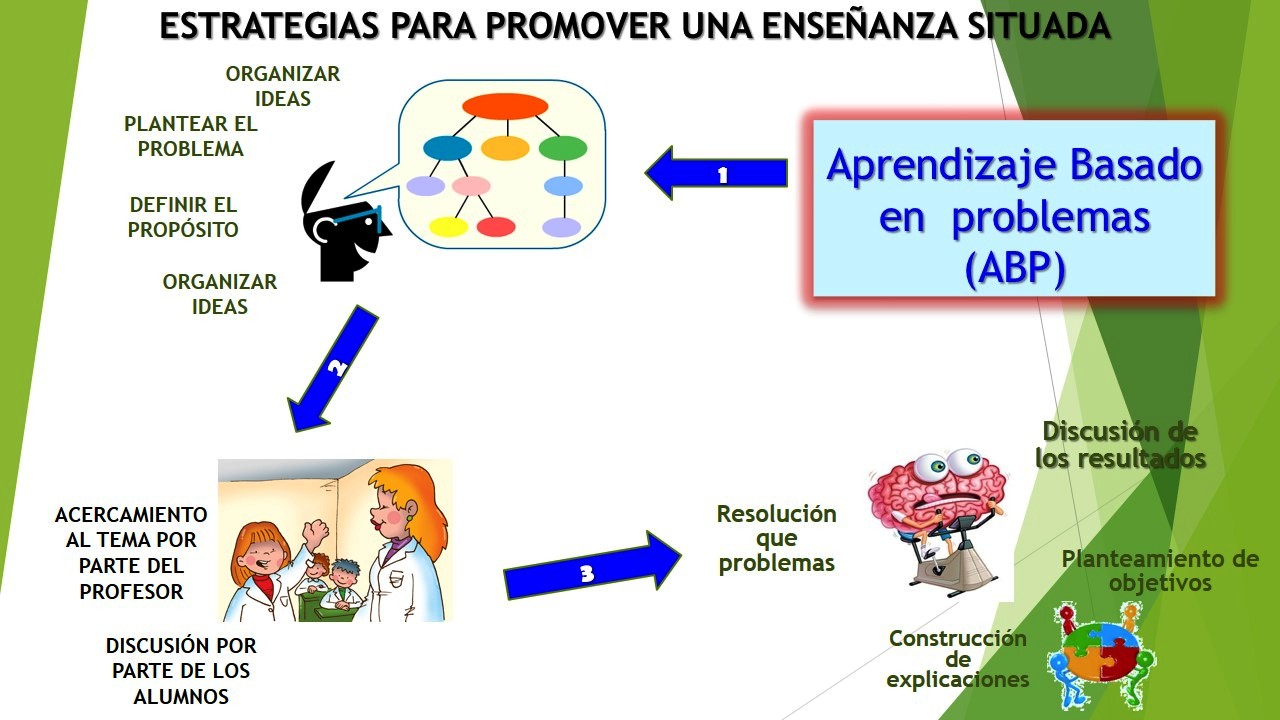 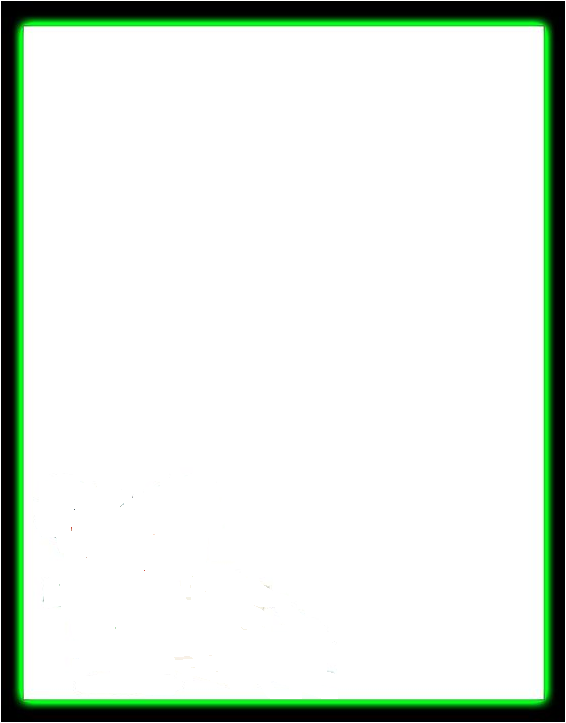 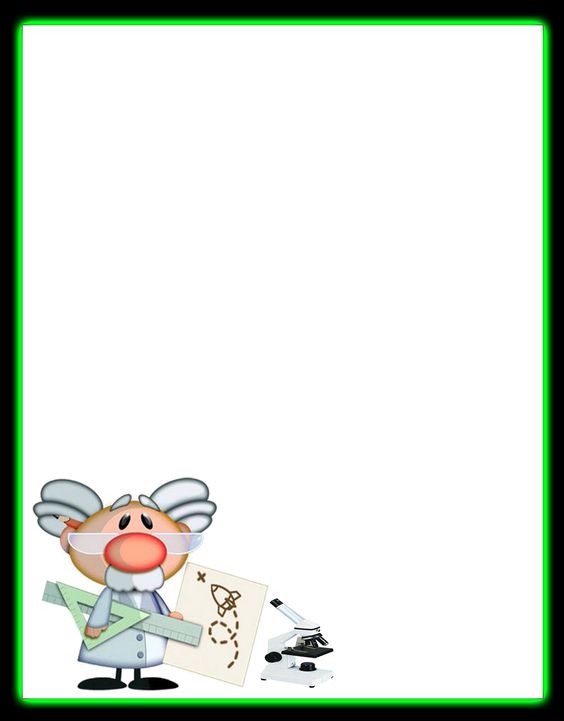 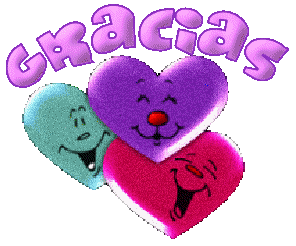